Wellness for Shift Workers
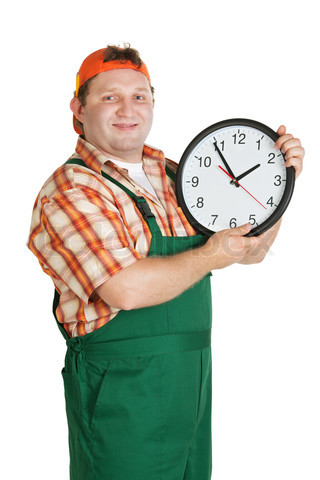 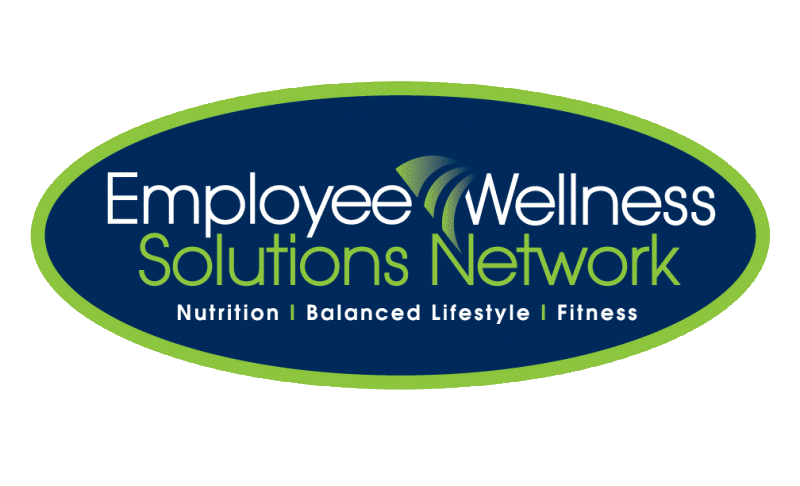 www.EWSNetwork.com
Topics of Discussion
Introduction
Health Risks of Shift Work
Sleep
Nutrition
How to Make the Best of It
Summary
Q & A
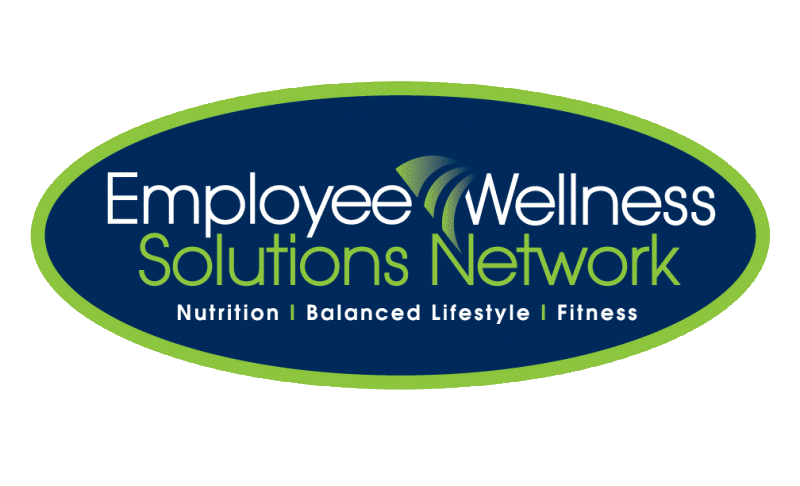 Introduction
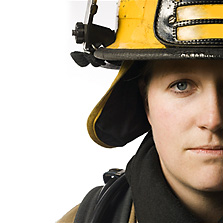 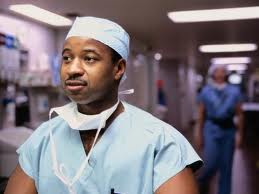 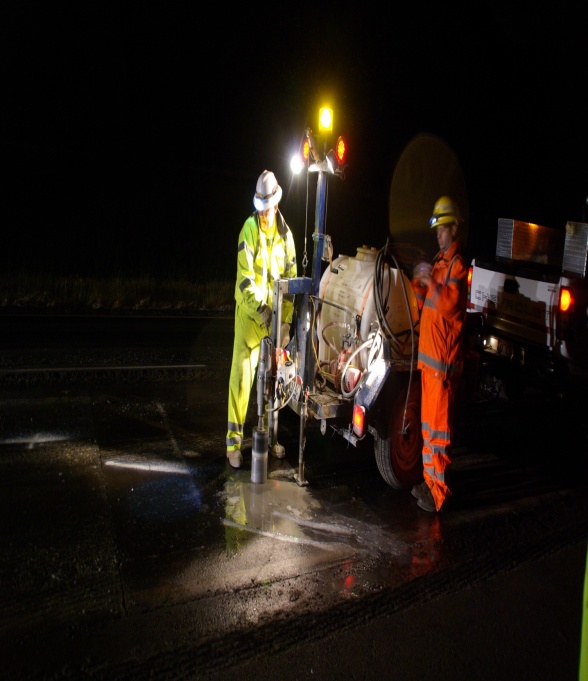 25% of North American workers 
are shift workers!
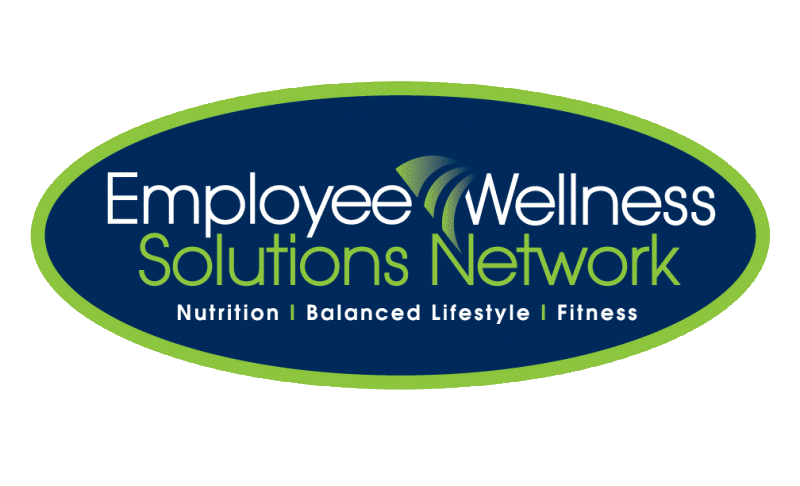 [Speaker Notes: While it may not be your preferred lifestyle, if your job has you working outside of 9-5, you are not alone! Shift work is a reality for about 25% of the North American working population.  Many essential services that are integral to our society require someone to be there to work in order for the service to be there 24 hours a day. This presentation is going to deal with living your best life while working shift work so that the necessity of your job doesn’t negatively impact your health over the long-term. It is possible to get and stay healthy while working the graveyard shift!]
The Health Risks of Shift Work
Short Term

Gastrointestinal symptoms
Increased risk of injuries/accidents
Insomnia 
Decreased quality of life
General feeling of being unwell
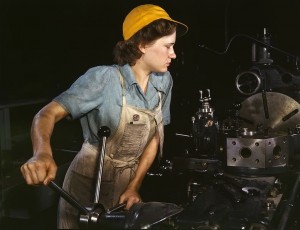 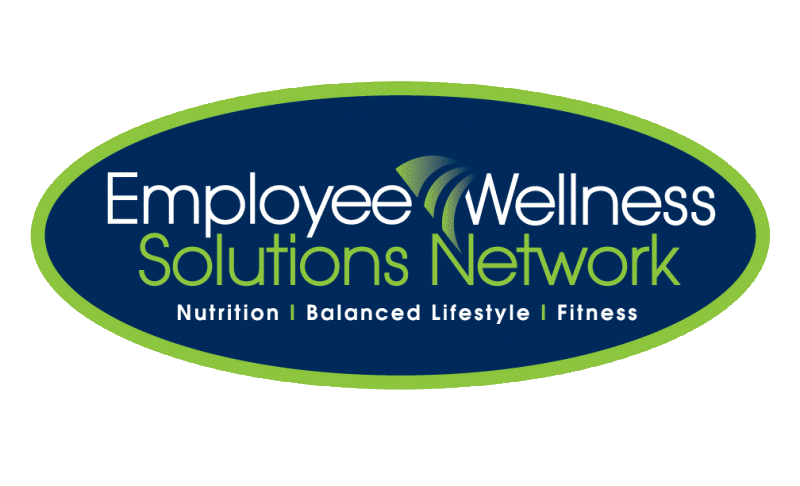 [Speaker Notes: In terms of lifestyle, working odd hours leads to some obvious problems. People who do shift work tend to have sleep disturbances and sleep loss. They might feel isolated, since their jobs cut them off from their friends and families. They might find it harder to exercise regularly, and may be prone to eat junk food out of a handy vending machine.

Experts believe that a significant part of the problem with shift work is physiological. On a fundamental level, being awake at odd or irregular hours fights with our biological rhythms. Shift work disrupts the circadian rhythm -- our internal body clock that is keyed to natural daylight and darkness.   

Because circadian rhythm affects how the body functions, disrupting it can throw everything out of whack -- including our cardiovascular system, metabolism, digestion, immune system, and hormonal balance. That appears to have serious consequences.]
The Health Risks of Shift Work
Long-Term
Cardiovascular disease
Diabetes and metabolic syndrome
Obesity
Depression/Mood Disorders
Cancer
Serious gastrointestinal problems
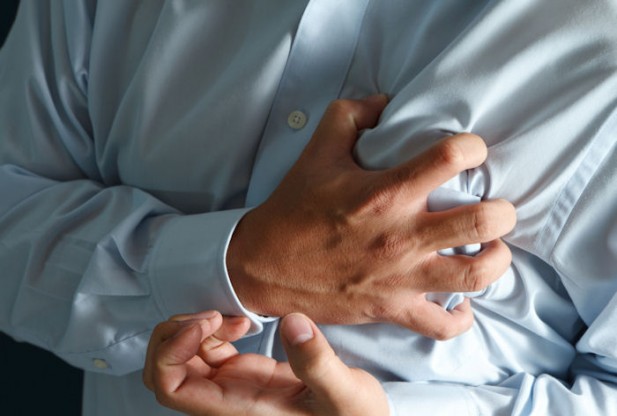 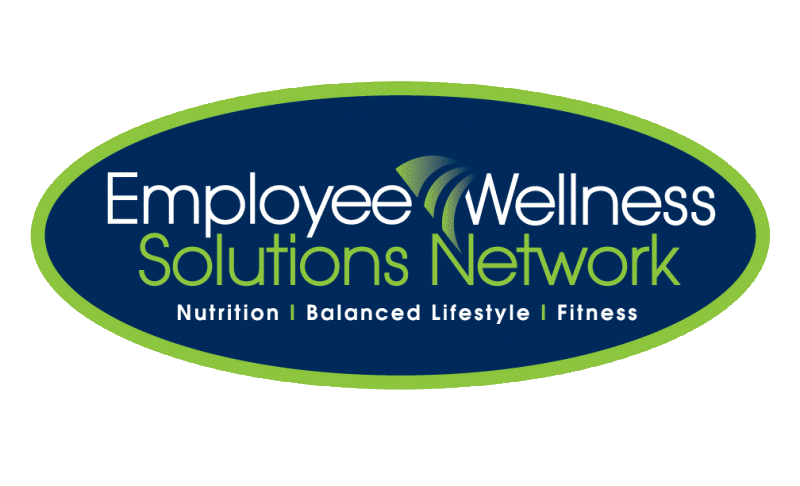 [Speaker Notes: Researchers have found compelling connections between shift workers and an increased risk of serious health conditions and diseases.

Cardiovascular: For decades, researchers have seen an association between shift work and the risk of heart attacks and heart disease.One review of the research found that shift work seems to raise the risk of cardiovascular disease by 40%. In general, the risks seem to grow the longer a person continues to work nights. One analysis found that the risk of stroke increased by 5% for every five years a person performed shift work. However, the stroke risks rose only after a person performed shift work for 15 years.

Diabetes & metabolic syndrome: A number of studies have found that shiftwork seems to be a risk factor for diabetes. One Japanese study found that shiftworkers -- specifically, those who worked 16-hour shifts -- had a 50% higher incidence of diabetes than day workers.Shift work has also been linked with metabolic syndrome, a combination of health problems like high blood pressure, high blood sugar, obesity, and unhealthy cholesterol levels. It's a serious risk factor for diabetes, heart attacks,and stroke. One 2007 study followed more than 700 healthy medical workers over four years. The incidence of metabolic syndrome was more than three times as high in those who worked night shifts.

Obesity: There are several possible reasons for the link between obesity and shift work. Poor diet and lack of exercise might be part of the problem. Hormone balance seems to be important too. The hormone leptin plays a key role in regulating our appetite; it helps make us feel full. Since shift work seems to lower the levels of leptin, it could be that night workers just feel hungrier -- and thus eat more -- than day workers.

Depression/Mood Disorders: Some studies have found that shift workers are more likely to suffer from symptoms of depression and other mood disorders. The social isolation of shift work surely takes a psychological toll. Shift work might also affect brain chemistry directly. One 2007 study found that when compared to day workers, night workers had significantly lower levels of serotonin, a brain chemical that plays a key role in mood.

Cancer: There is some strong evidence -- from both human and animal studies --that shift work poses an increased risk of cancer. A 2007, a subcommittee of the World Health Organization went as far as to state that shift work is "probably carcinogenic."Two analyses of data from different studies found that night work increased the risk of breast cancer by 50%. Working shifts on airplanes, like pilots and flight attendants do, increased the risk by 70%. There's evidence that shift work might increase the risk of colorectal and prostate cancer as well.So far, evidence suggests that the cancer risks go up only after many years of shift work -- perhaps as many as 20 years.

Serious gastrointestinal problems:  For more than 50 years, researchers have noticed that shift work seems to increase the risk of peptic ulcers. It also seems to raise the risk of general GI symptoms (like nausea, diarrhea, and constipation)and possibly some types of functional bowel disease (like irritable bowel syndrome.) One 2008 study found evidence linking shift work with chronic heartburn or GERD.]
Sleep & The Shift Worker
Are you suffering from 
Shift Work Sleep Disorder (SWSD)?
SWSD is characterized by insomnia and excessive sleepiness related to the misalignment between the timing of the non-standard sleep-wake schedule (disruption of circadian rhythm).
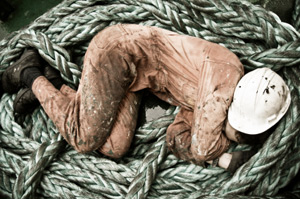 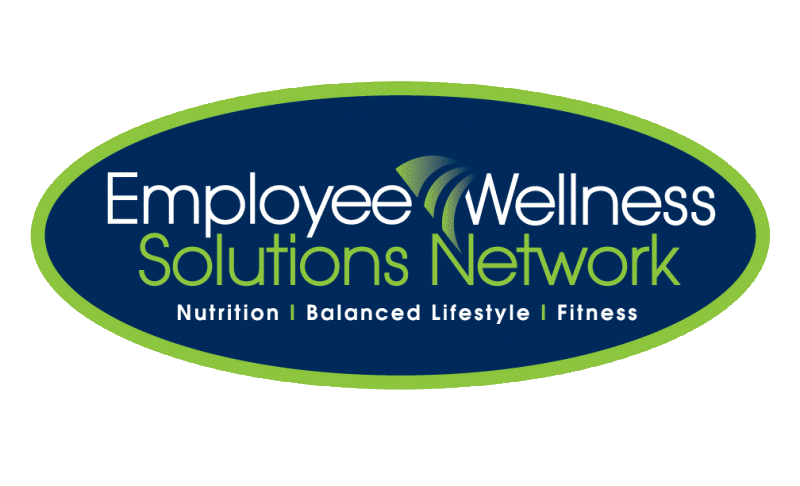 [Speaker Notes: SWSD is very common among shift workers and while working at night is not the ideal situation, SWSD is manageable if you put in an effort to follow the following guidelines (next slide)]
Tips to Manage SWSD
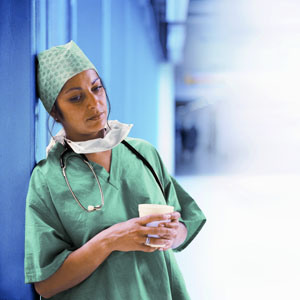 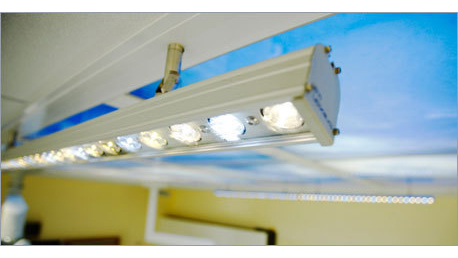 Tip #1 – Keep Workplace Brightly Lit

Exposing yourself to light, even if it’s not natural light will help you feel more alert throughout your shift. If you must wake when it’s dark, expose yourself to bright light right away to train your body’s internal clock.
Tip #2: Limit Caffeine

Drinking a cup of coffee at the start of your shift will promote alertness but avoid consuming caffeine later in the shift or you may have trouble falling asleep when you get home!
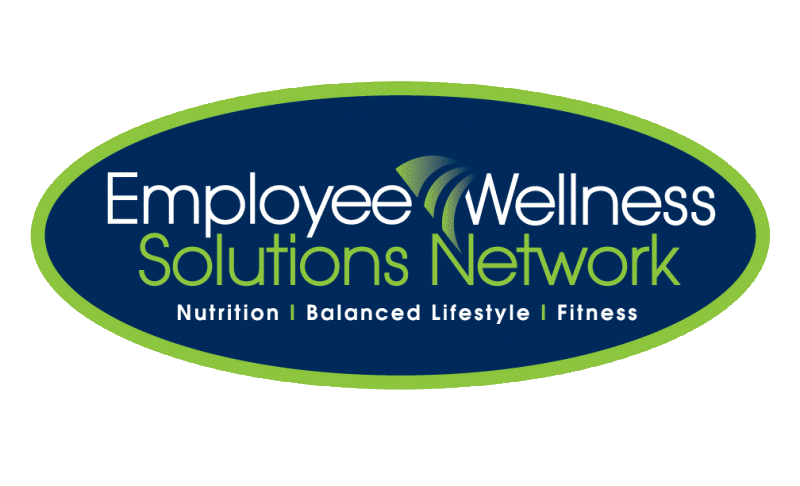 Tips to Manage SWSD
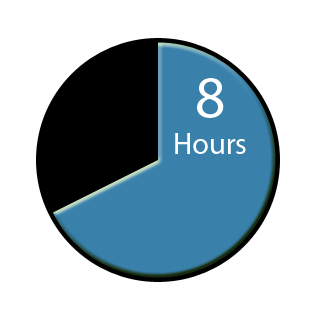 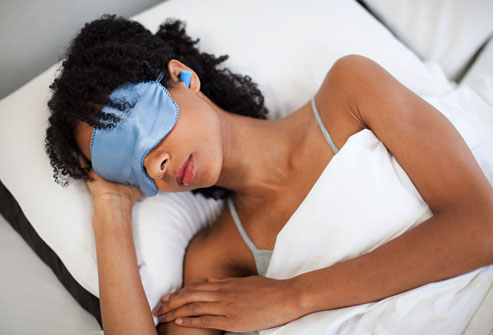 Tip #3 – Aim for 8 Hours

Your body doesn’t realize you are on shift work and still requires a full 8 hours of sleep a night, ideally, continuous.  Do your best to commit to a routine which will allow you to get a full night’s sleep – even if it’s during the day!
Tip #4 – Avoid Light/Noise

When it’s time to sleep, make the room as dark (try blackout drapes or sleep mask) and quiet as possible. Turn off your phone and ask your family to be as quiet as possible. Invest in a good set of earplugs!
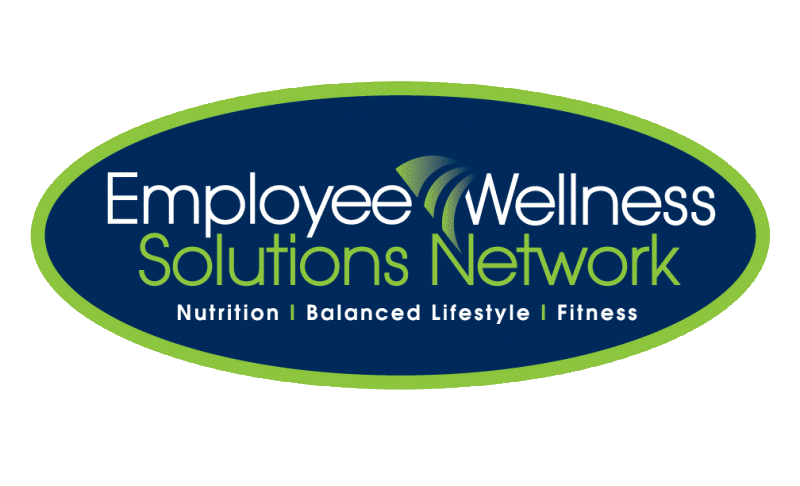 Other Tips to Manage SWSD
Stick to a regular sleep-wake schedule – even on your days off.

Limit your time in the sun at the end of your shift to the bare minimum required. Being exposed to light will confuse your body and cause delays in falling asleep when you get home.

Avoid over reliance on sleep aids – they do not help your body clock to adjust and in the long run, can cover up a larger problem

Have a sleep ritual. Go to sleep as soon as you get home – don’t get caught up in chores, errands or scheduling. Come home and relax with a book or take a warm bath/shower and then hit the hay!
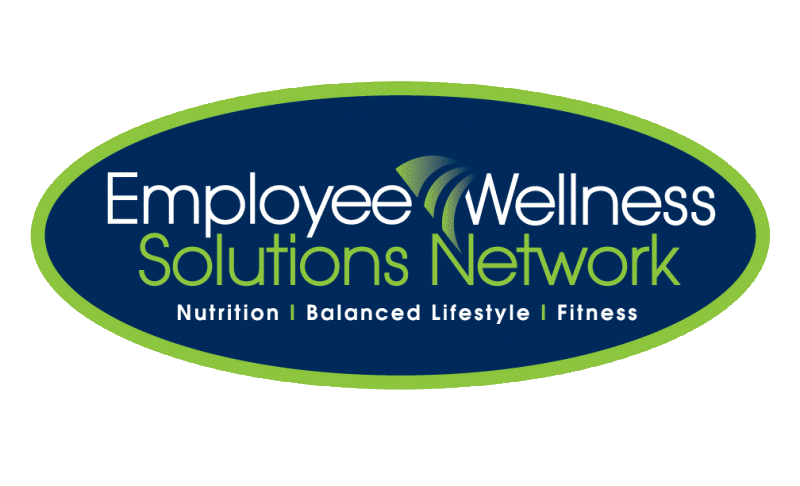 Avoid the Gain!
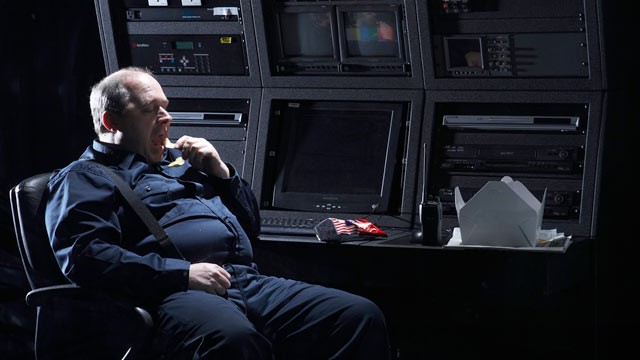 Proper nutrition is key to feeling better and avoiding the weight gain and obesity that can sometimes affect those who must work abnormal hours.
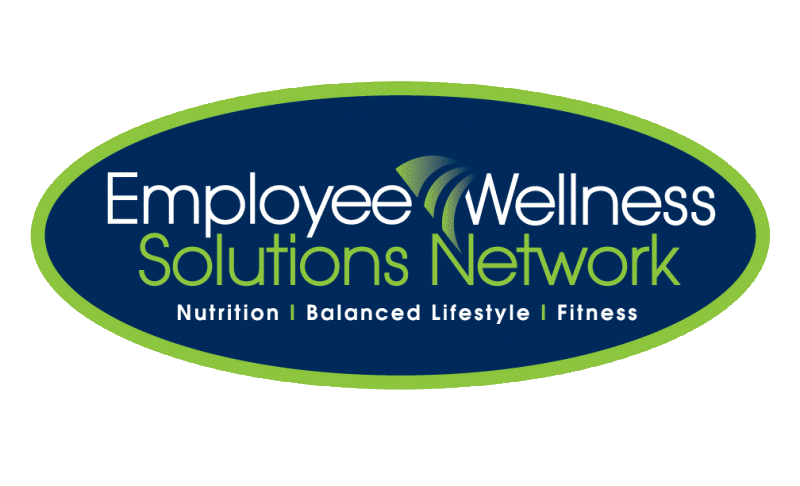 Nutrition Tips for Shift Workers
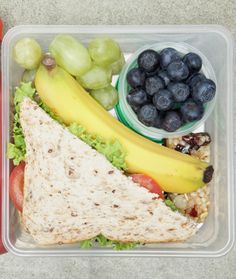 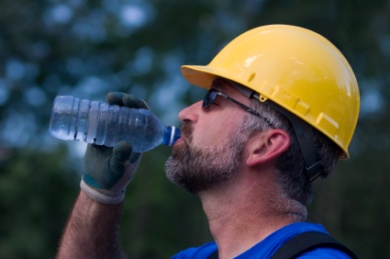 Tip #1 – Brown Bag It!

Avoid eating fast food and prepare a healthy meal and snacks to keep you going throughout your shift. You will avoid heartburn, constipation and upset stomach by avoiding high-fat, high-salt and high-sugar foods!
Tip #2 – Stay Hydrated

Dehydration can leave you feeling tired. Keep a water bottle close by and drink regularly throughout your shift. Remember, by the time you feel thirsty, your body is likely already dehydrated!
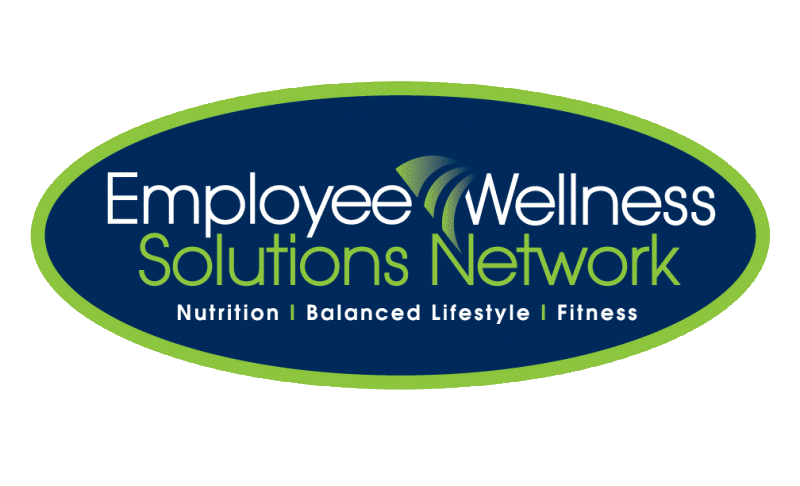 Nutrition Tips for Shift Workers
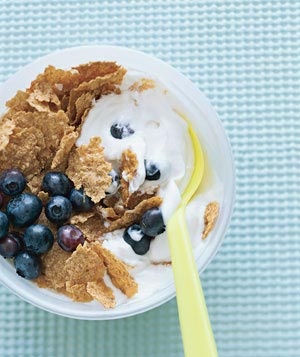 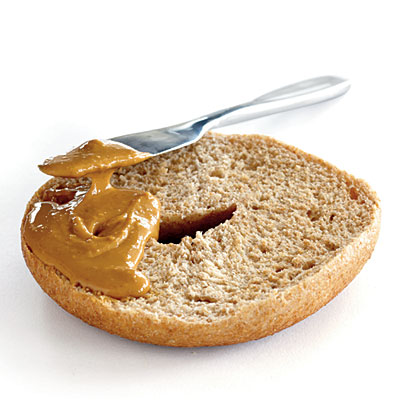 Tip #4 – A Light Breakfast Before Bed

You can improve the quality of your sleep by not going to bed too full or too hungry. Whole-grain cereal with fruit is a great choice for your “bedtime snack”!
Tip #3 – Have a Late-Night Snack

A snack with a little protein will provide sustained energy late at night when you start to feel tired. Try half a whole grain bagel with peanut butter!
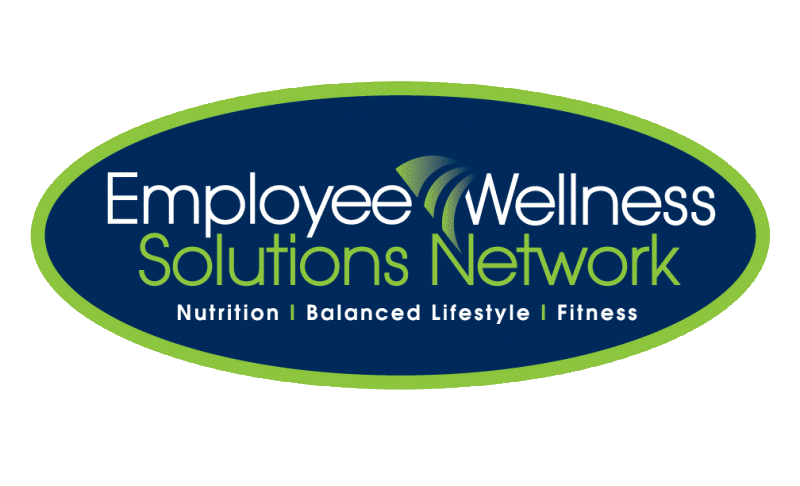 Other Nutrition Tips for Shift Workers
Eat meals according to the time of day, not your shift. If you are working nights, eat your main meal before your shift starts, preferably between 5-7pm.

Watch your portions! You may find yourself eating a large meal twice, first at work and then again at home. This could lead to consuming too many calories daily. Try having a lighter meal or snacks at work to tide you over.

Go for balance – enjoy plenty of fruits, vegetables and whole grain products. Choose lower fat dairy and lean meats & alternatives, like hard-boiled eggs and peanut butter!

Don’t treat food like entertainment! Many shift workers eat excessively due to boredom or to break the monotony of a shift. Use food as fuel only!
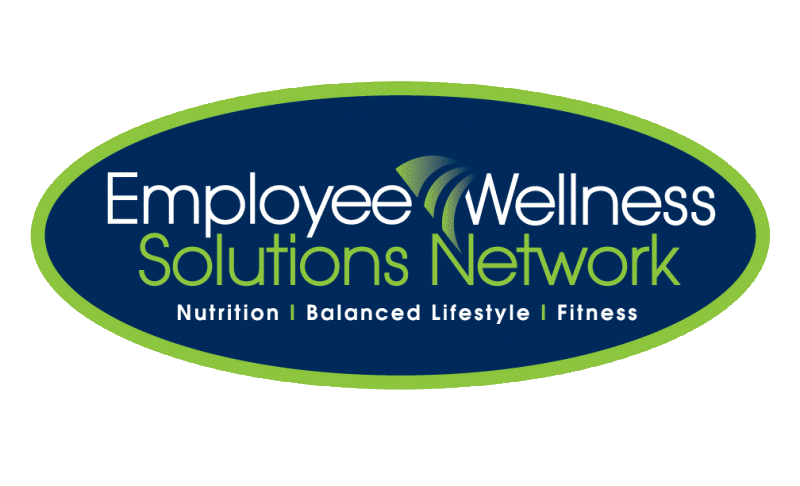 Make the Best of It!
This kind of work can be very demanding and working separate hours from your family and friends can make you feel isolated.  Try some of these tips to make the most of your life while on shift work!
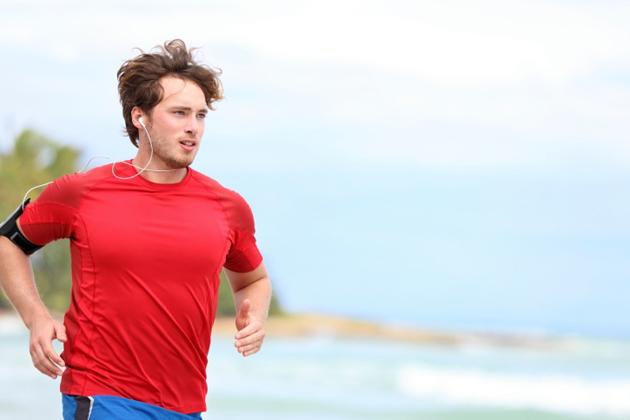 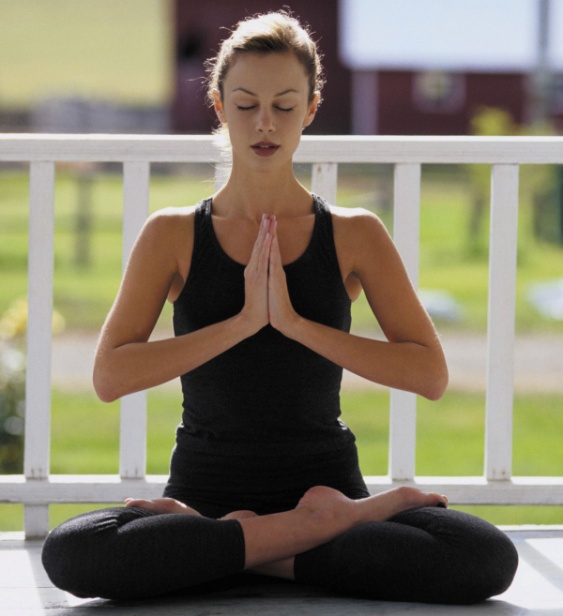 Keeping your body running in optimal condition will reduce your chance of injury and illness and can help with the quality of sleep. Feeling tired at work? Try running up and down a few flights of stairs to get your heart rate up. Best tip: work out when you wake up, not before you go to sleep or you could find yourself tossing and turning!
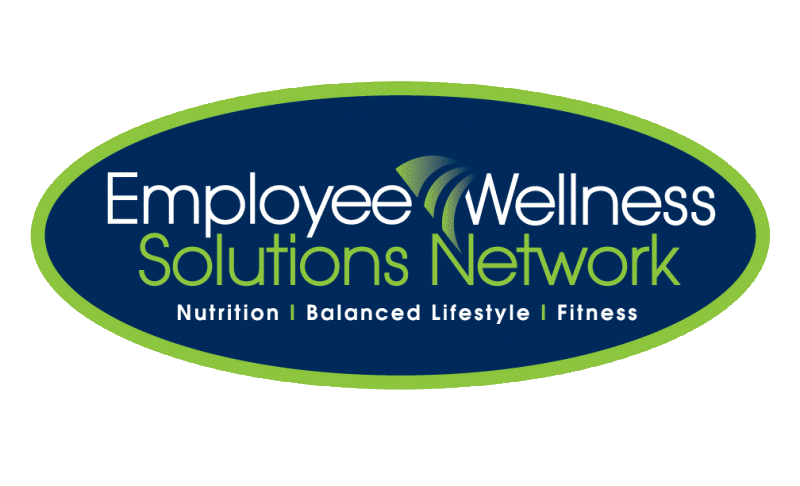 Make the Best of It!
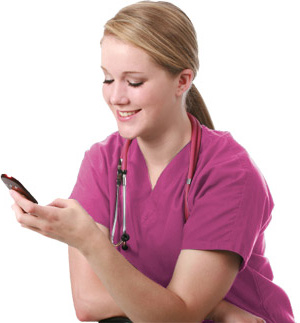 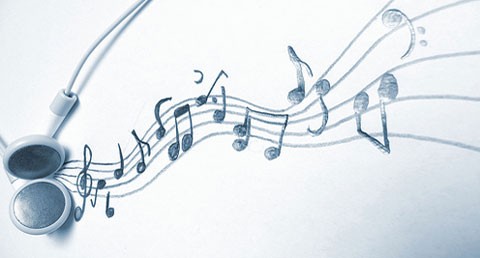 Keep in Touch

Work to maintain your relationships by making a regular call to your loved ones at a pre-arranged time every shift. When they wake up or before they go to bed is an ideal time to call and check in.
Music for Motivation

Music can break the monotony of shift work and give you energy to push you through those difficult hours. If allowed, bring music to work with you and use high-energy music to keep you on your toes!
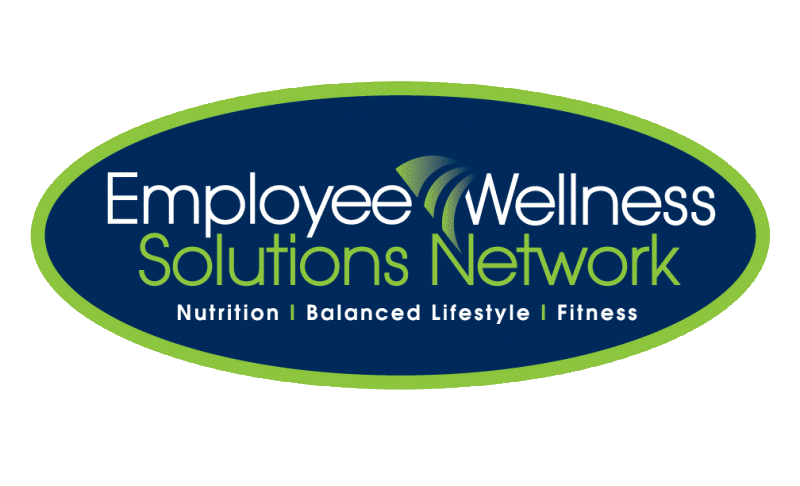 Remember…
No one will try and convince you that shift work isn’t a challenge but it’s important to know that you can achieve and maintain a healthy lifestyle while working challenging hours. 

It’s all about making a commitment to your health for yourself and your family. Ensure that you are eating well and take the time to bring healthy food choices to work with you every day. Make time for exercise, both at work and at home. Make sleep a top priority – aim for 8 hours of continuous sleep as often as possible and don’t try and live a “normal” daytime life on your days off. Keeping the same schedule is very important to maintaining your circadian rhythms. 

And most of all, make time for your family and friends – a daily phone call, a weekly coffee get-together, going for a walk before you head off to work will help to keep your relationships strong even on a challenging work schedule.
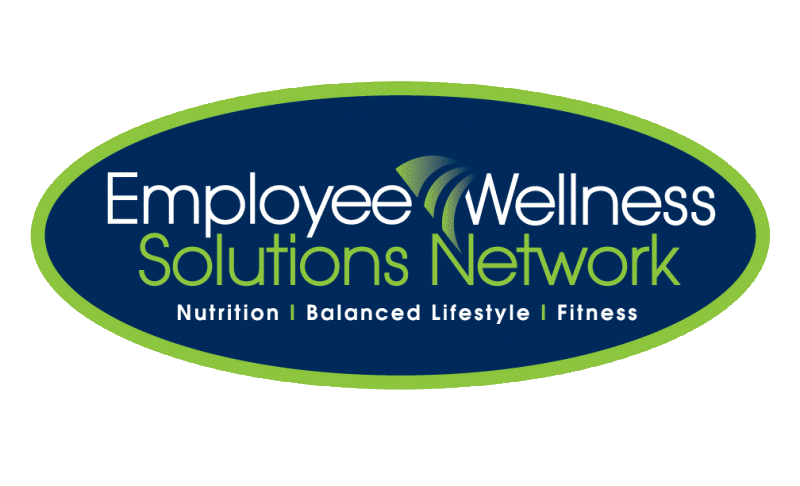 Questions now or later?
<Consultant Name>
<consultant>@EWSNetwork.com     P:123.456.7890
www.EWSNetwork.com